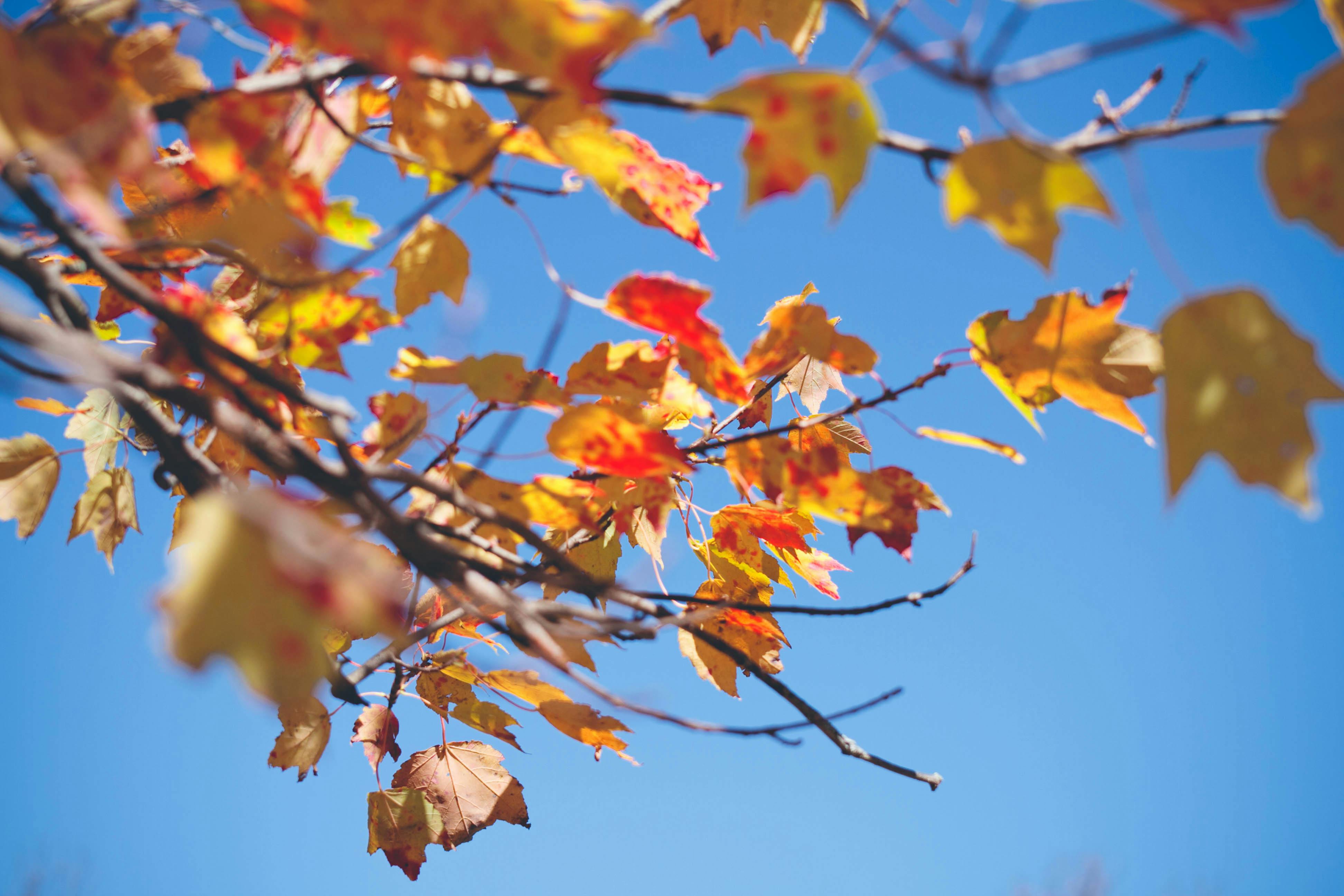 Advent Newsletter Welcome back! Firstly, I hope you all had a wonderful summer and secondly, many thanks for the gifts I received in July; they were very much appreciated. Here's what Advent term has to offer:
ThePhoto by PhotoAuthor is licensed under CCYYSA.
Maths 
Y4: Number; Place value; addition and subtraction; Measurement; Area; Place value with multiplication and division. 
Y5: Place value; addition and subtraction; multiplication and division A; Fractions A.
English
Fiction: Well-being Escapes and Dreams 
Fiction: Adventure Stories Varjak Paw
Non-Fiction: Recounts Saving Soraya
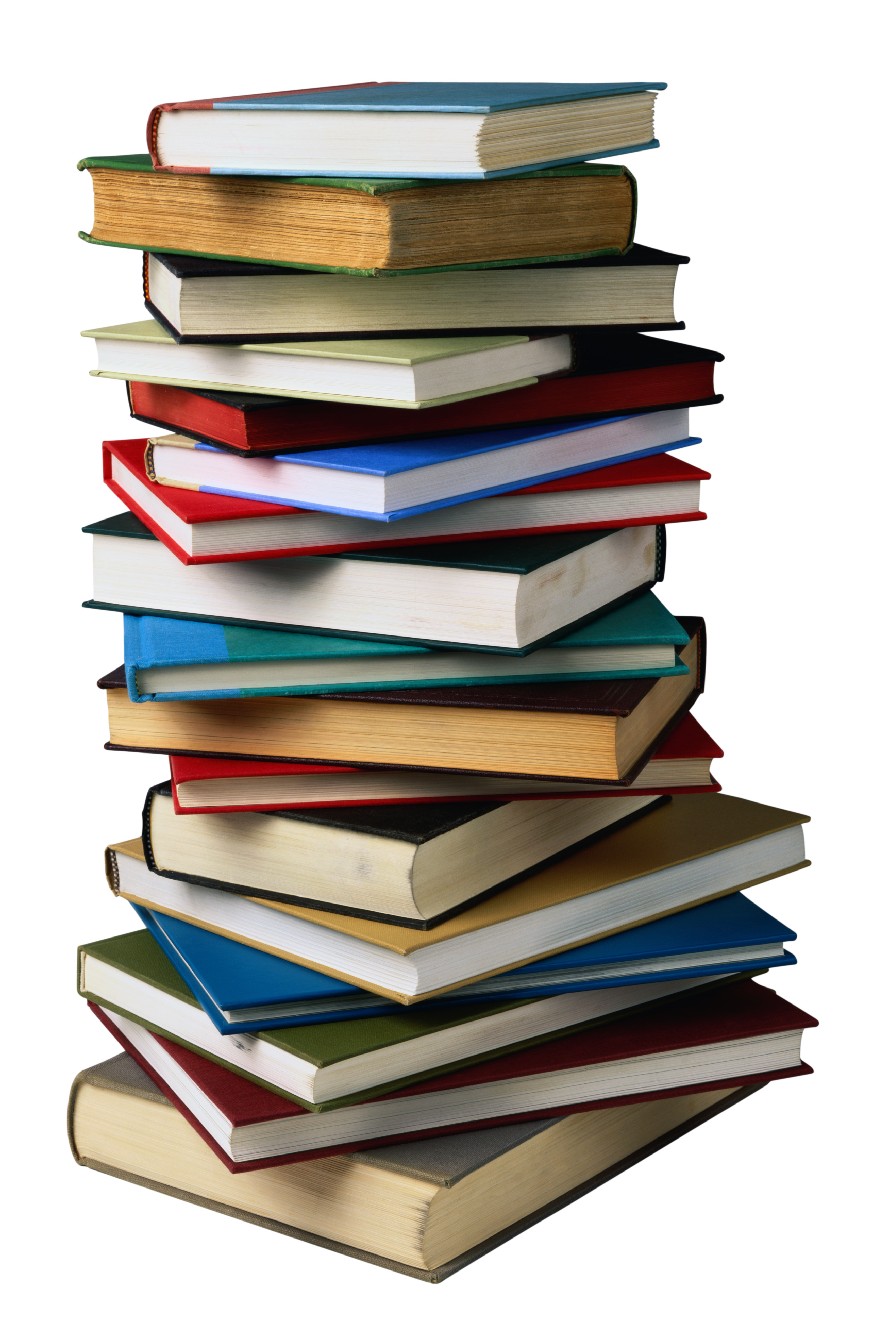 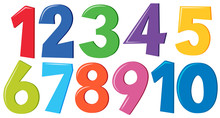 ThePhoto by PhotoAuthor is licensed under CCYYSA.
For a more in depth look at all subjects, please check  the school website. 

PE: All children will take part in a weekly PE session with a professional PE coach each Thursday afternoon. Please make sure your child has a PE kit in school on that day. 
Swimming: Year 4 will go swimming on a Monday commencing Monday 16th September. 
Homework: Homework will be administered weekly on the learning platform-CENTURY. All children have a login. 
Spelling: New spellings are given on a Monday. Children are tested on those spellings, the following Monday. 
Edshed: Year 4 children have a login. This is a platform on which to learn times tables in preparation for a test in the summer term. It is an excellent platform. 
Queries: Should you have any questions or concerns, Mr. Smith will be available on a Monday and Tuesday; I will be available Wednesday to Friday. Please do not hesitate to contact us on 01457 852756 or by email;
grobinson@asg.srscmat.co.uk 
JSmith@asg.srscmat.co.uk
Science : 
Animals including humans; Electricity 





RE
People; Called; Gift 

Topics
All around the world